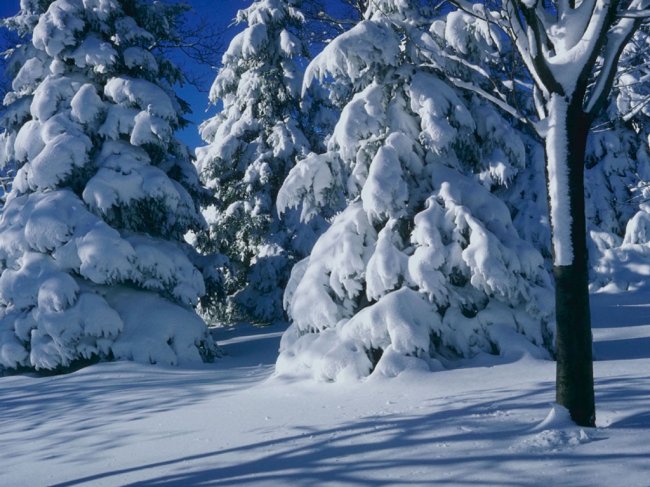 Дифференциация звуков С-Ш
МАДОУ «ЦРР-Детский сад №16» учителя-логопеды: Томашевич Е.В., Шулаева Т.В.
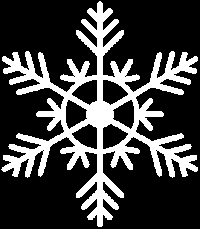 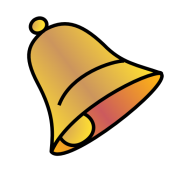 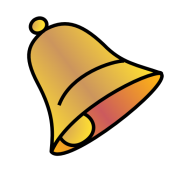 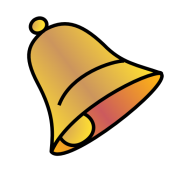 Повтори за мной
Соедини картинку с нужной буквой
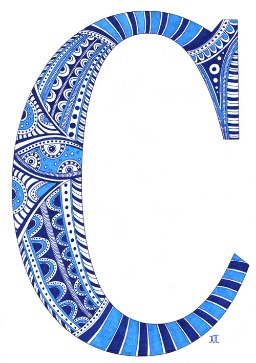 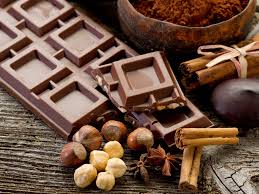 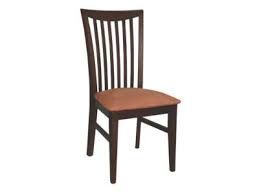 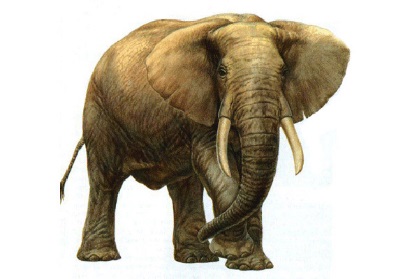 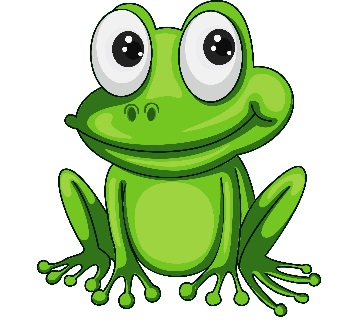 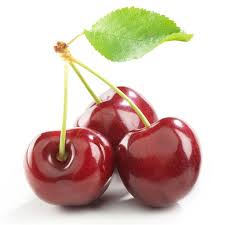 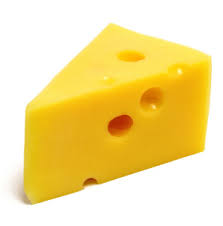 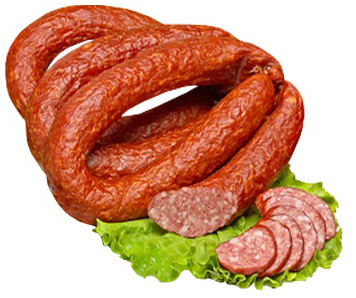 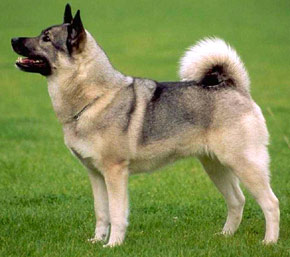 Четвертый лишний
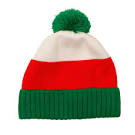 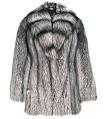 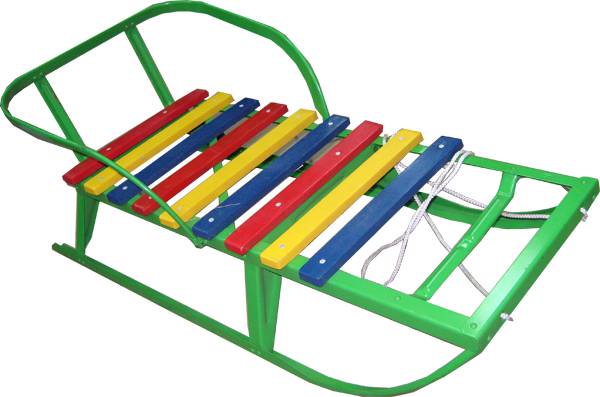 Прочитай-ка
УС
ШУ
СА
ЭШ
СЫ
ШО
СО
ИШ
ША
СЭ
АС
ШУ
Что ты видишь на снегу? Что у белочки в лапках? Составь звуковые схемы слов.
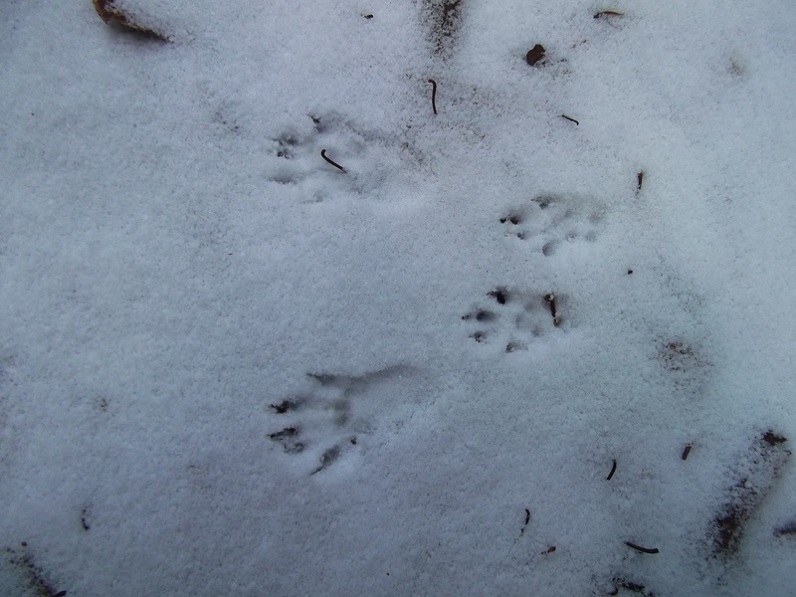 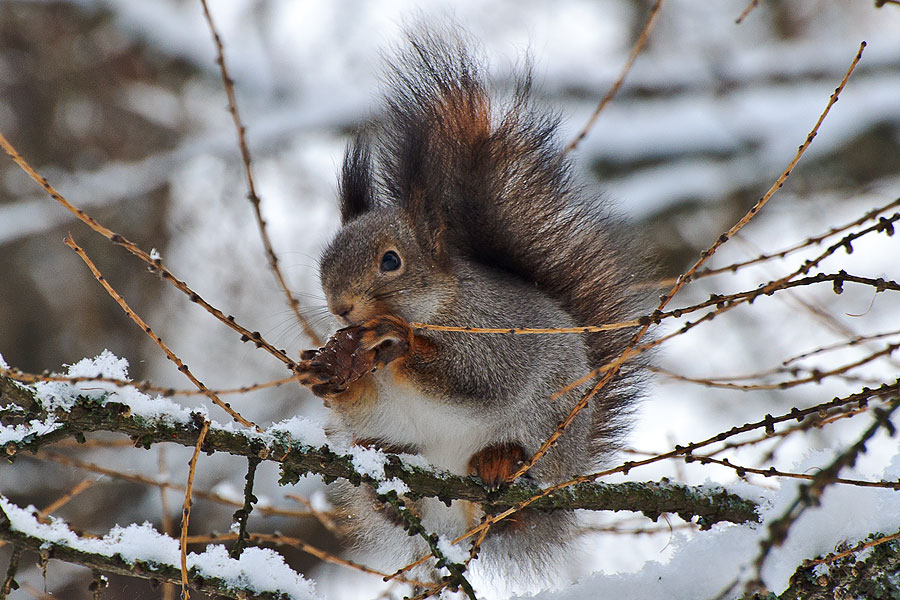 Доскажи словечко
- словно в сказке, как во сне, землю всю украсил … (снег);
- эй, эй, эй, мохнатый мишка, помоги достать нам … (шишку);
- раз – рука, два – рука, слепим мы … (снеговика);
- в подполье, в коморке живет она в норке, серая малышка, а зовут ее … (мышка);
- серый волк в густом лесу встретил рыжую … (лису).
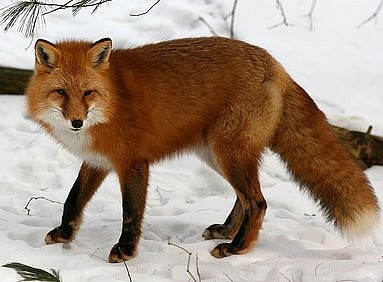 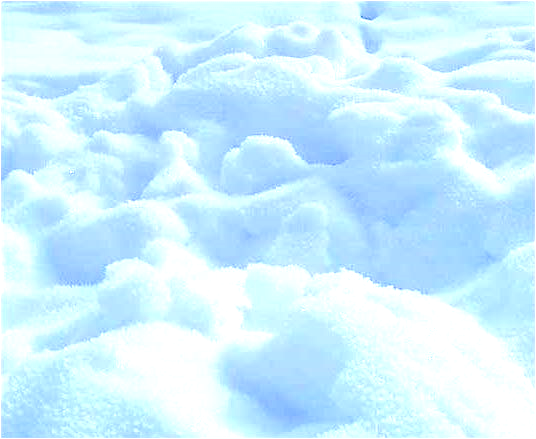 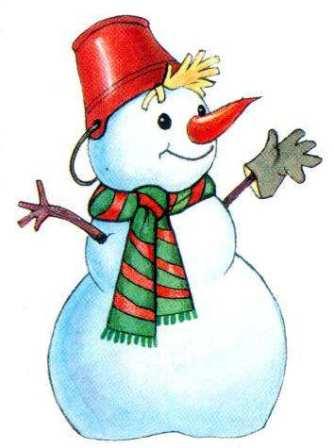 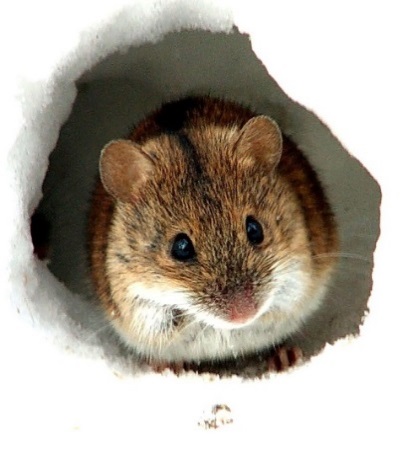 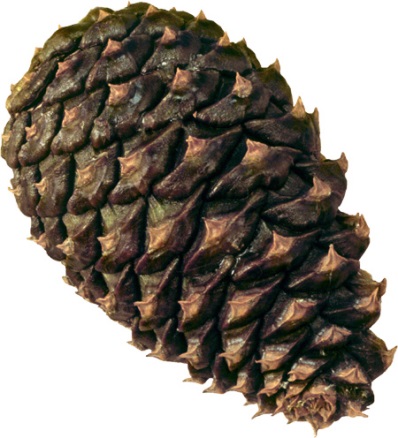 Подбери однокоренные слова к слову СНЕГ
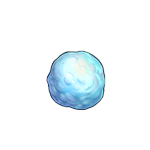 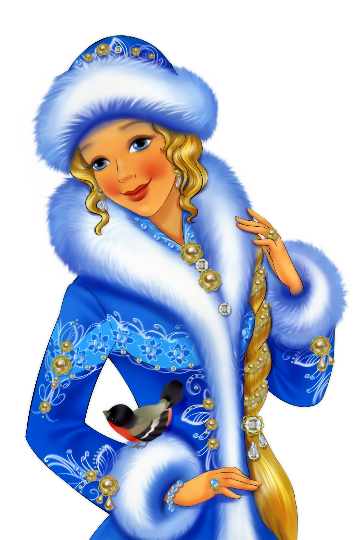 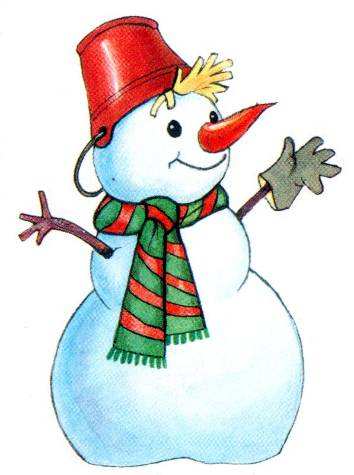 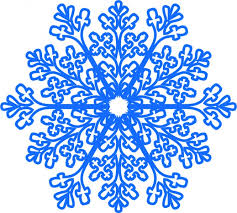 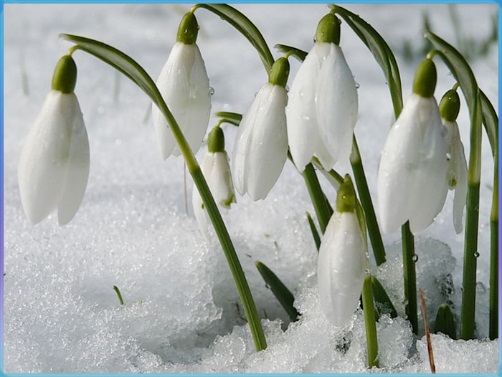 Раздели слова на слоги, начерти схемы
Снег
Пушинка
Сугроб
Шапка
Лиса
Варежки
Отгадай слово.
Определи слово по первым звукам названий предметов на картинках.
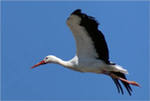 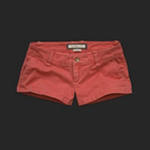 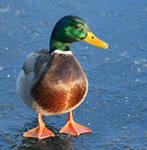 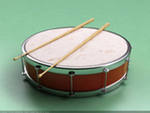 ШУБА
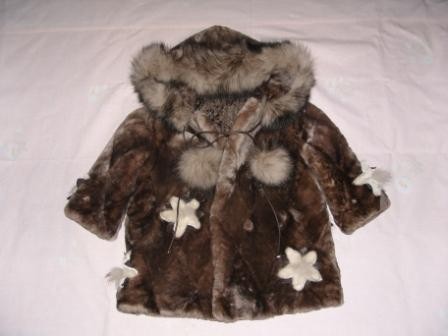 Слова рассыпались, из слогов составь слова и прочти
Санки
Шуба
Мышка
Сугробы
Снежинка
Мишка
ки, сан,
ба, шу
ка, мыш
ро, суг, бы
жин, сне, ка
ка, миш
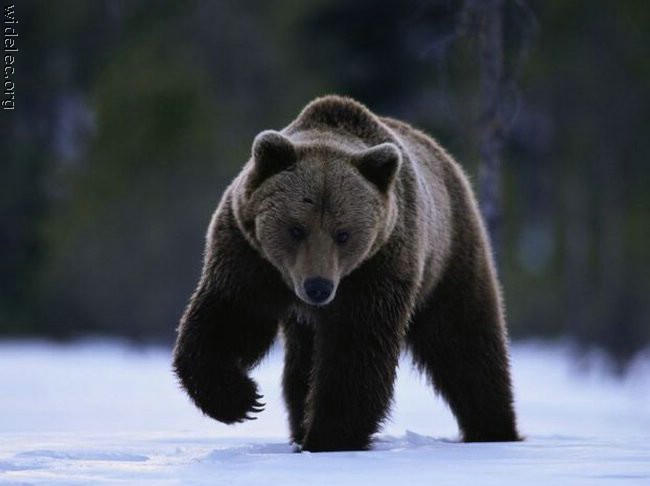 Найди ошибку
Сладко спит в берлоге
На столе с салатом
миска.
мишка.
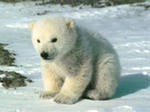 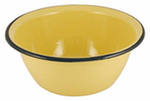 Выучи стихотворение по мнемотаблице
Мы слепили снеговик,
Он не мал и не велик,
Носик из морковки.
Вместо глаз картошки.
Очень милый и смешной.
Привели его домой!
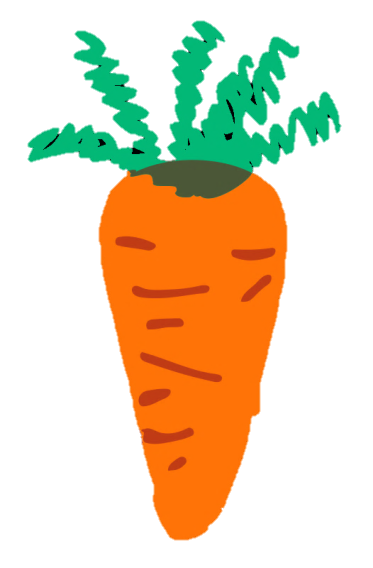 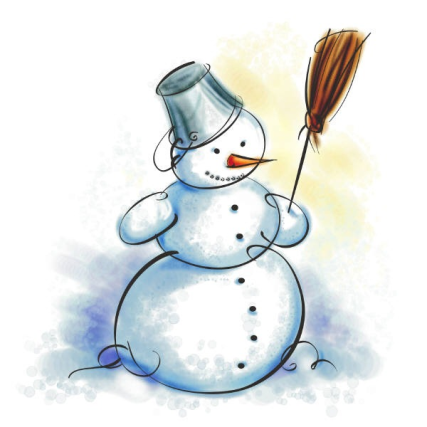 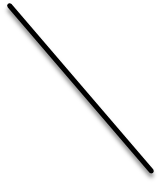 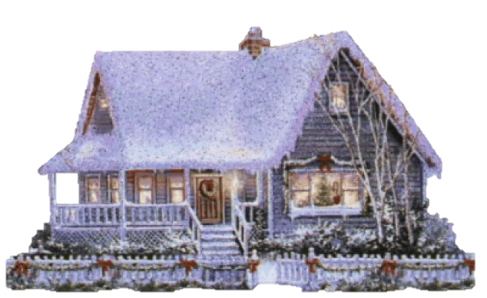 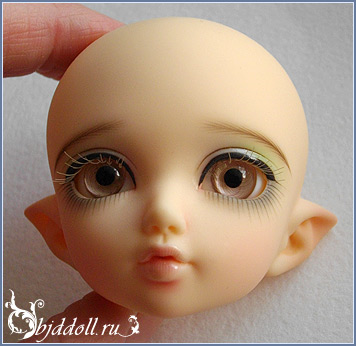 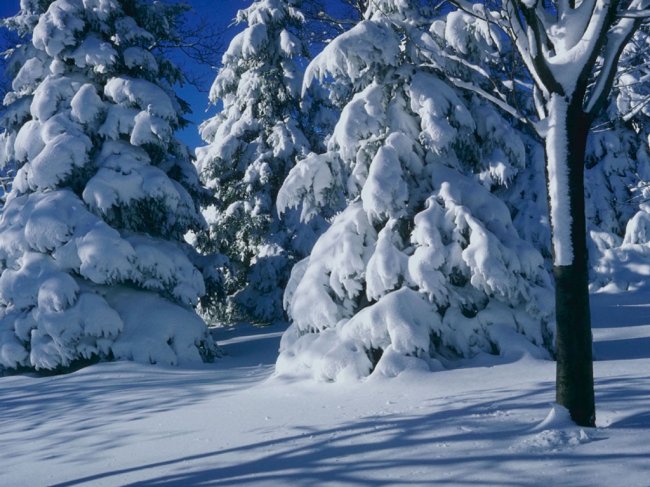 Молодец!
МАДОУ «ЦРР-Детский сад №16» учителя-логопеды: Томашевич Е.В., Шулаева Т.В.